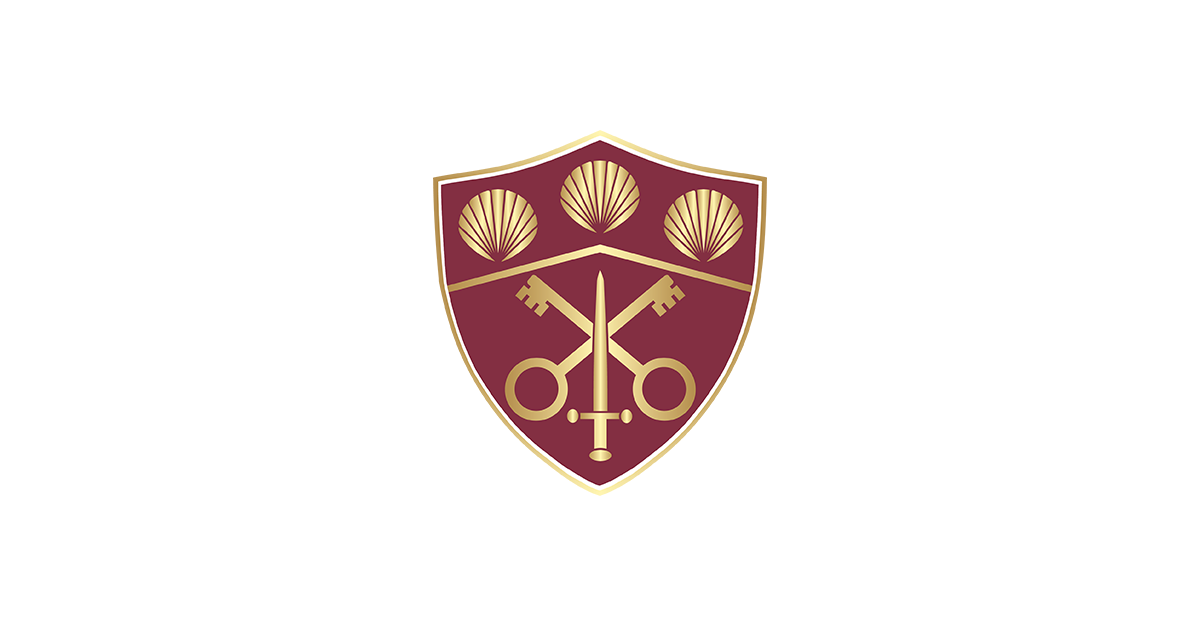 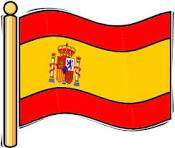 Year 8
Pillars of Progression
Spanish
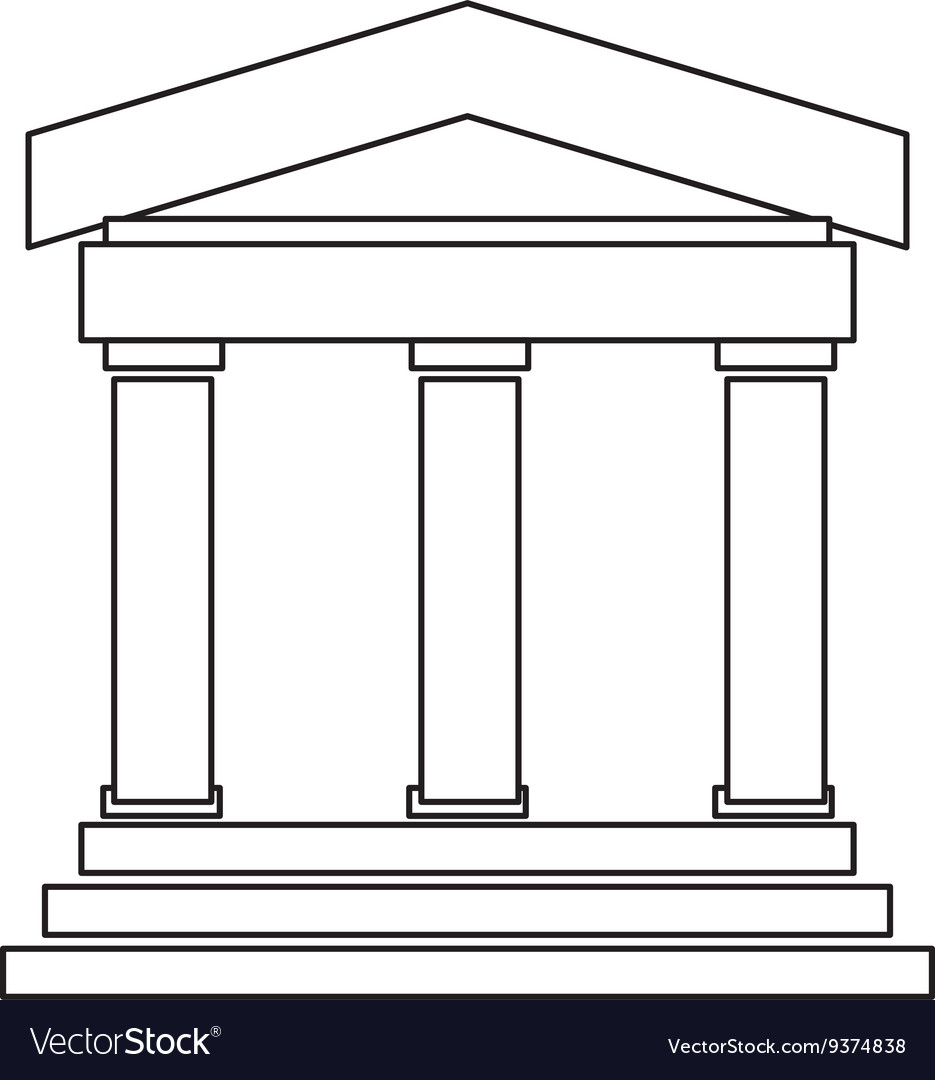 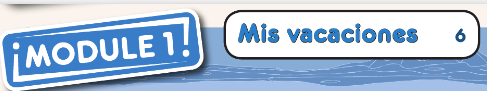 Phonics
Grammar
Vocabulary
PSHE: Wellbeing
Laudato si: Ecological econimics
Cultural capital: Holiday destinations in the Spanish speaking countries
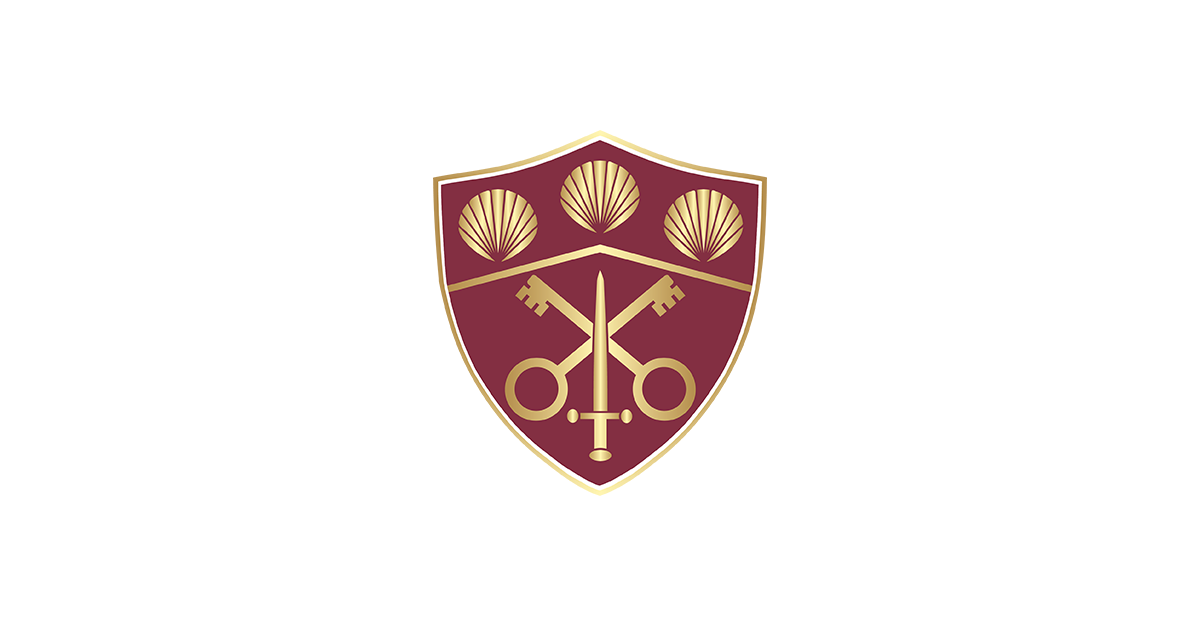 Year 8
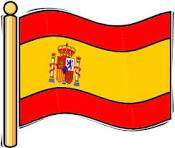 Pillars of Progression
Spanish
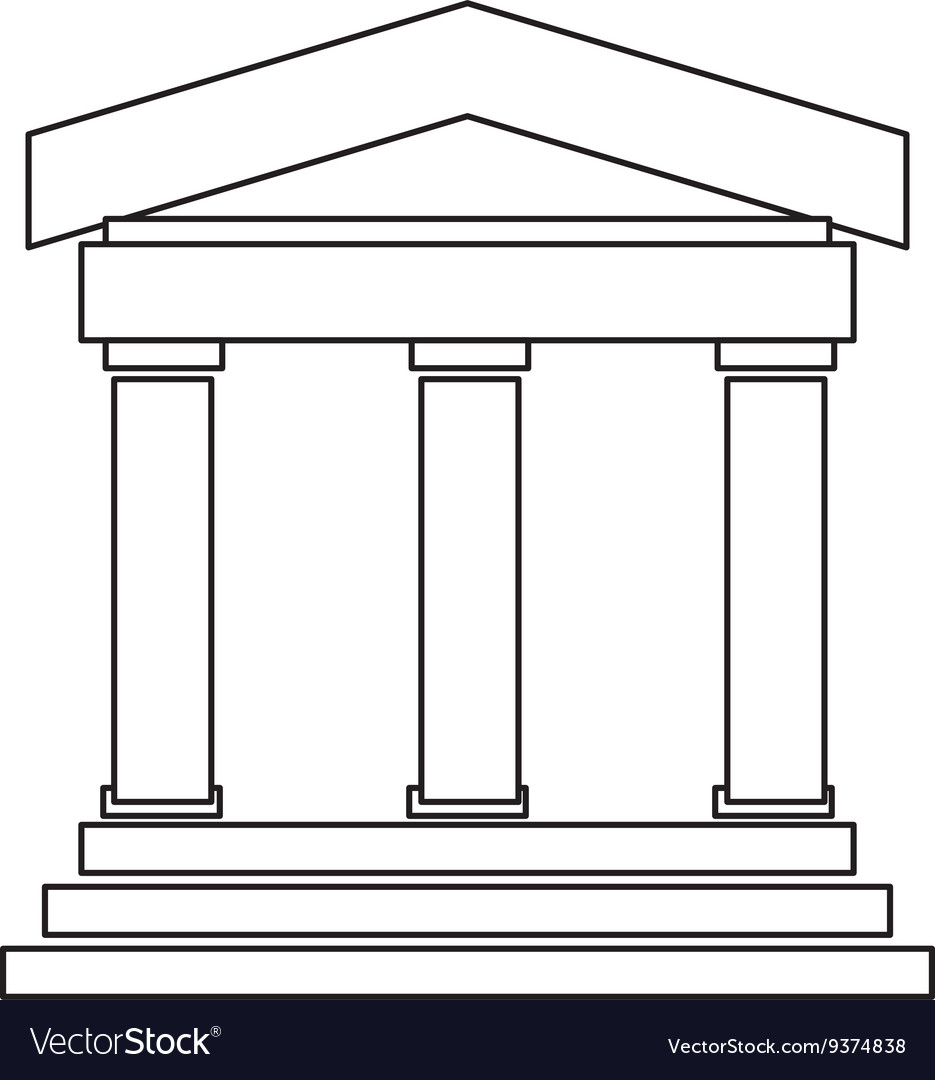 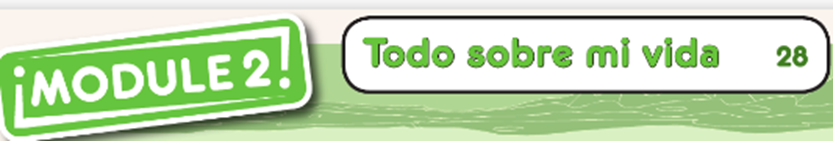 Phonics
Grammar
Vocabulary
PSHE: Media
Laudato si: Friendships
Cultural capital: Music genres and dances from Spain and South America
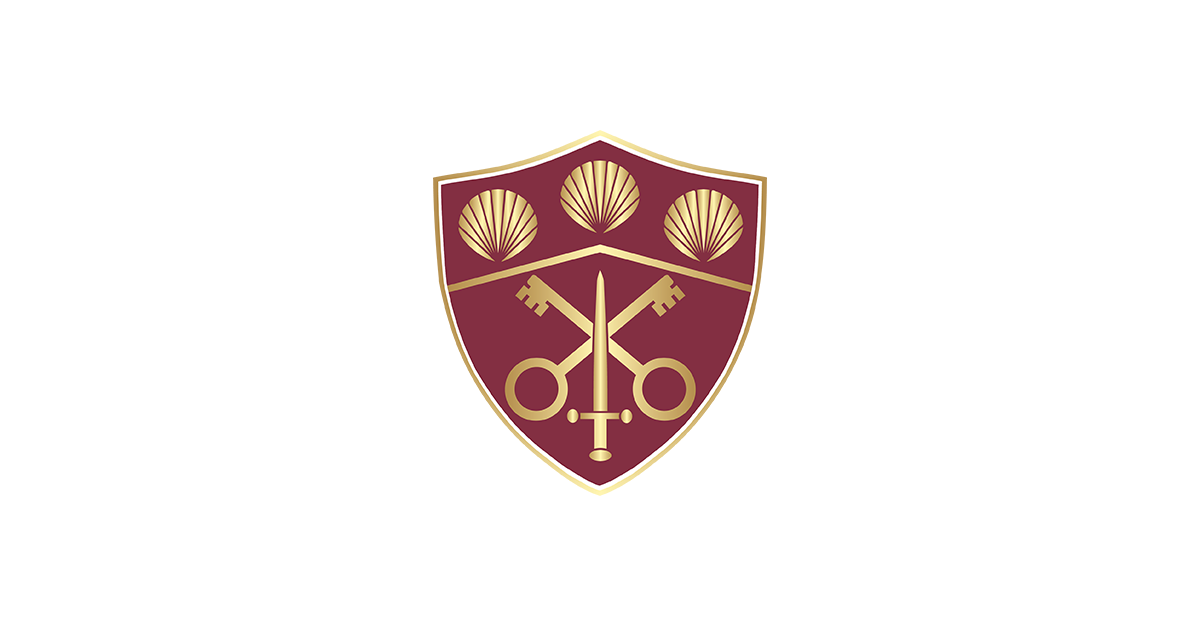 Year 8
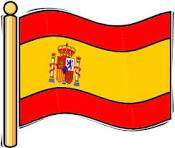 Pillars of Progression
Spanish
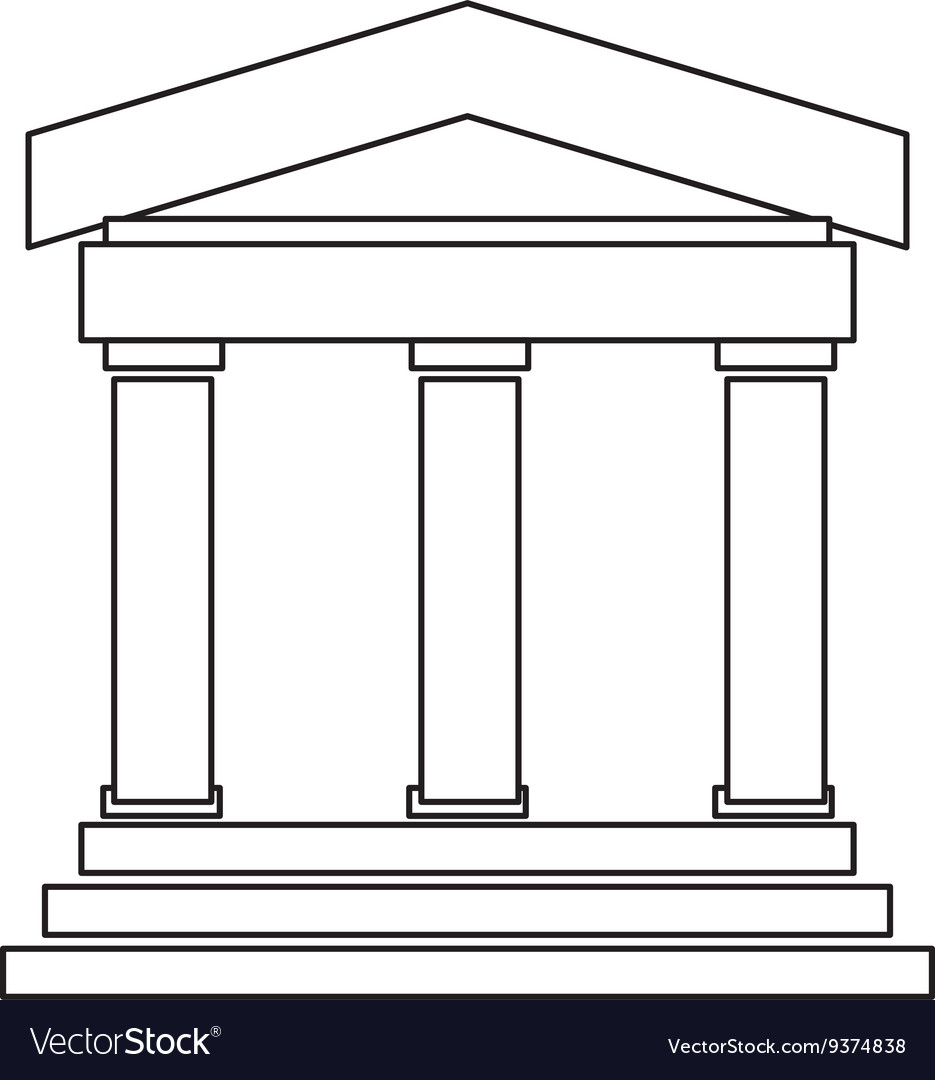 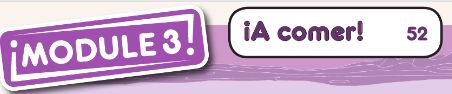 Grammar
Phonics
Vocabulary
PSHE: Healthy lifestyles
Laudato si: Ecological economics
Cultural capital: Unusal traditional food from South America
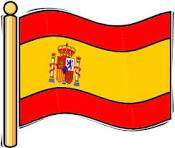 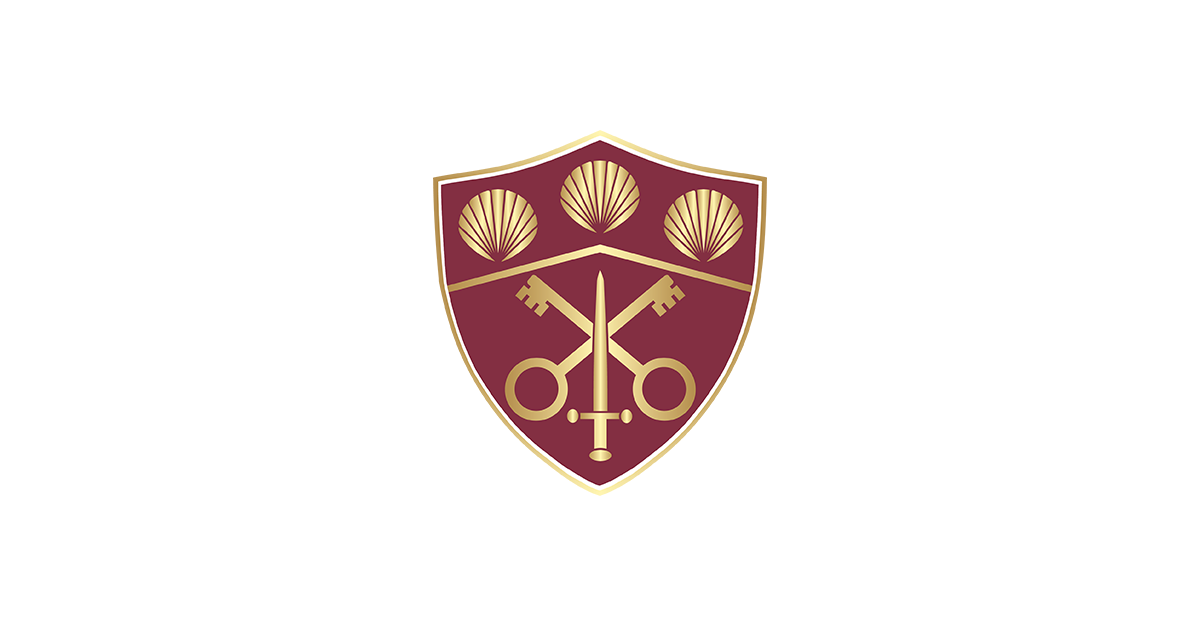 Year 8
Pillars of Progression
Spanish
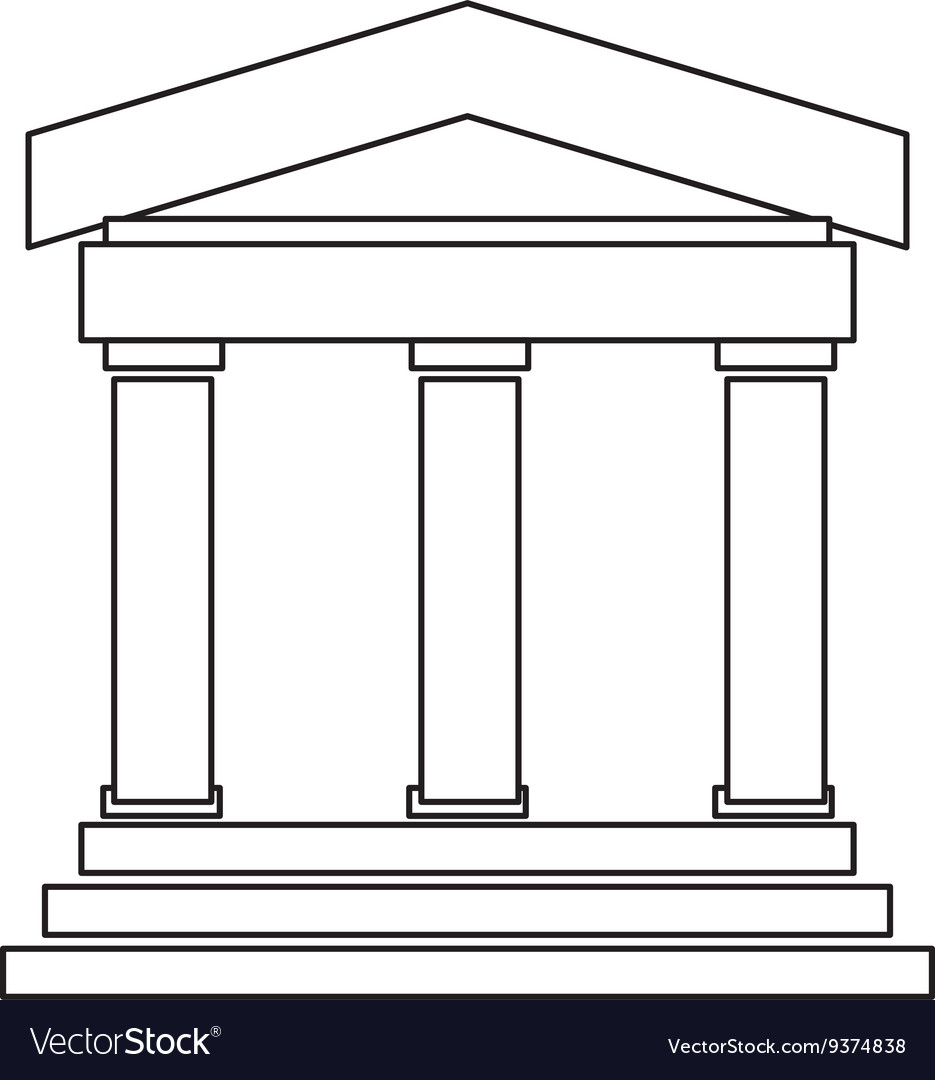 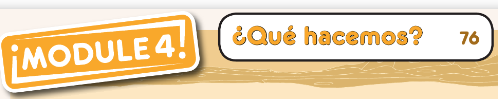 Phonics
Grammar
Vocabulary
PSHE: Relationships
Laudato si: Social issues
Cultural capital: Sporting events
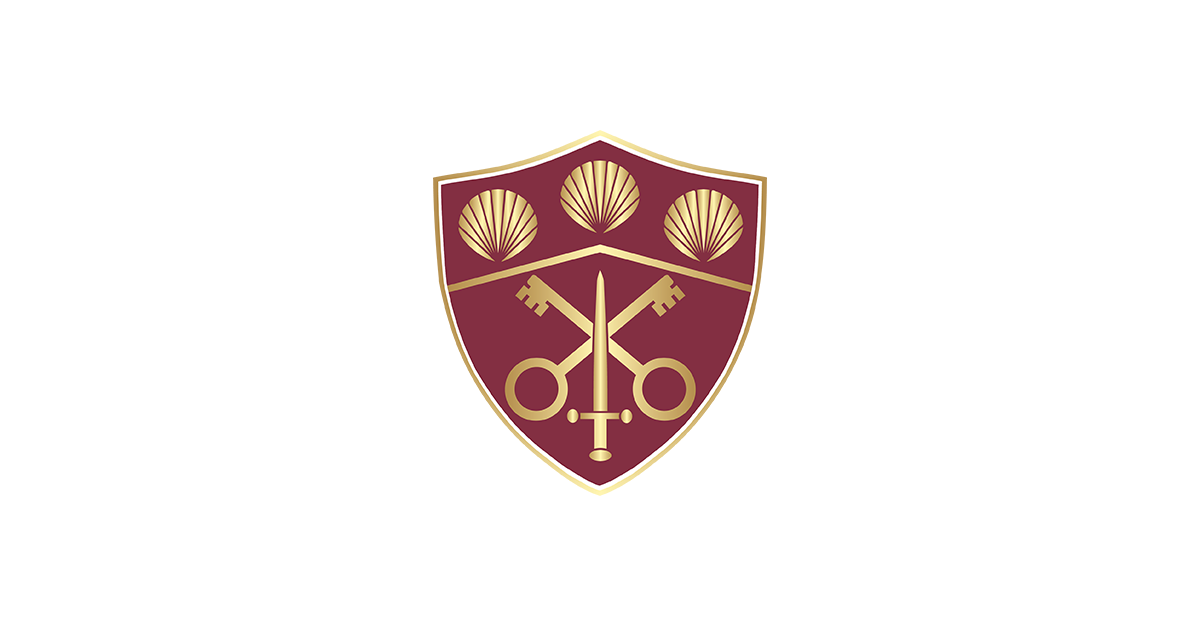 Year 8
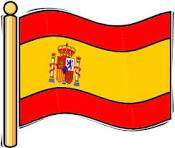 Pillars of Progression
Spanish
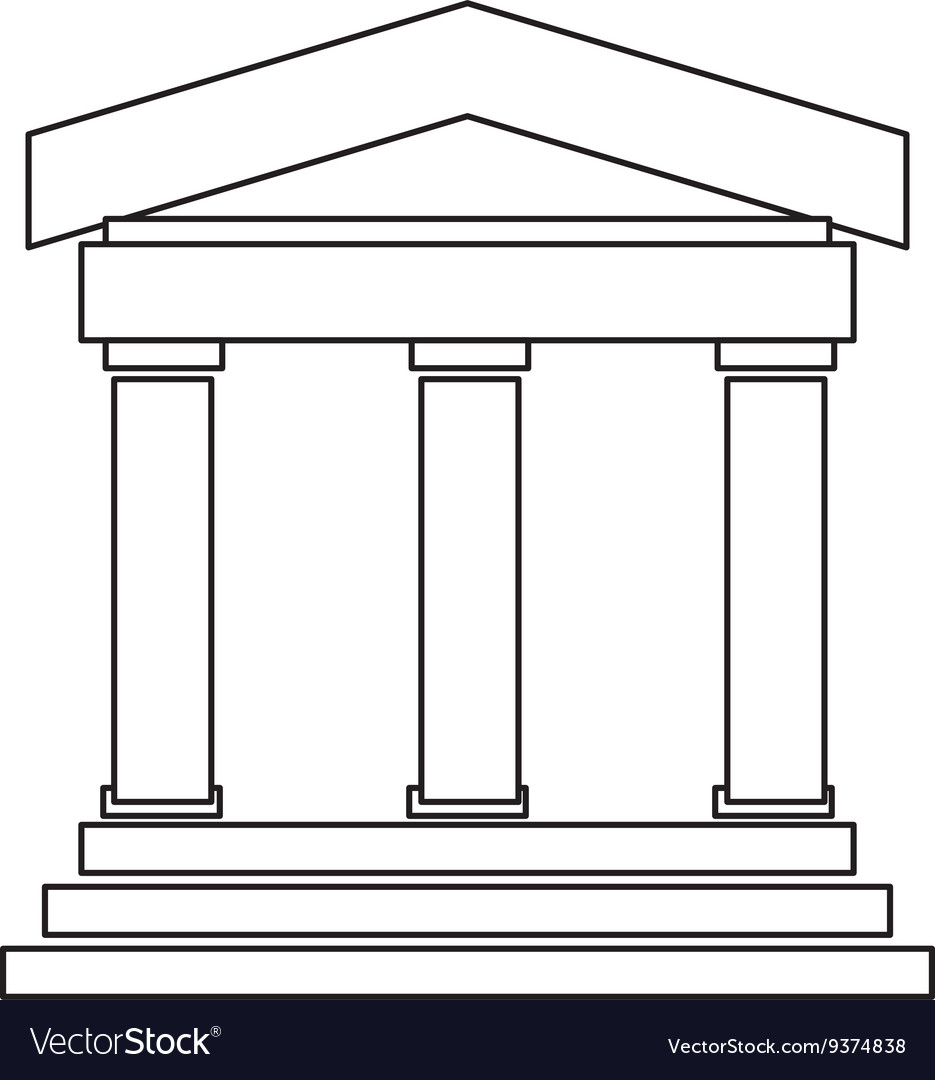 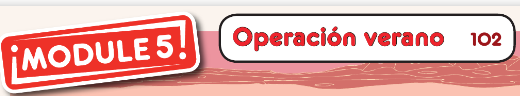 Phonics
Grammar
Vocabulary
PSHE: Wellbeing
Laudato si: Lifestyles
Cultural Capital: Summer camps